All behaviour is communication
Making sense of behaviour in a neurodiverse world
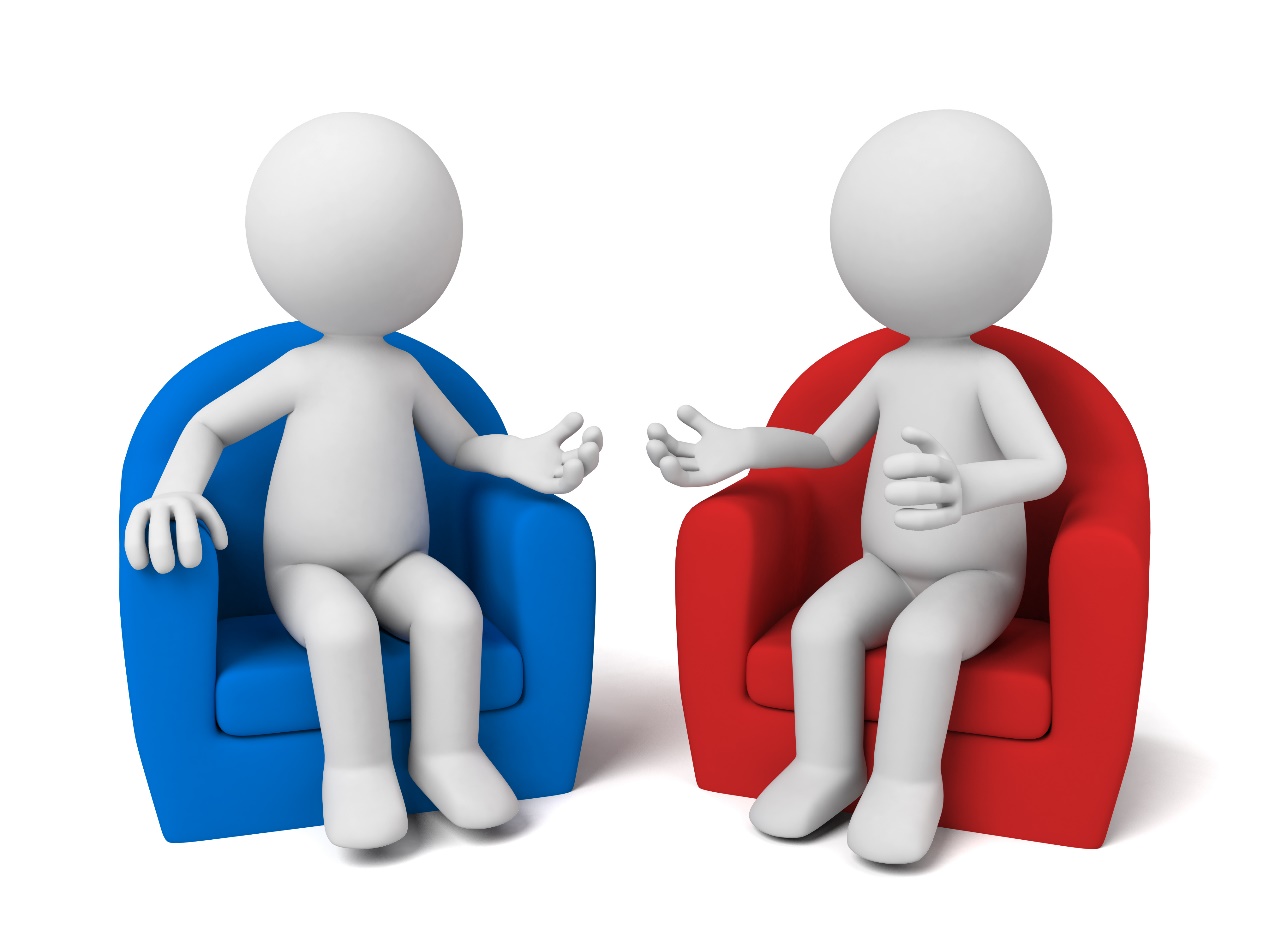 Part 1
“English is my second language. Autism is my first,” 
Dani Bowman
Sarah Barratt
Educational Psychologist, PASDA
sarahs_karma@yahoo.co.uk
Are your eyes listening?
“Are your eyes listening? 
That’s what needs to happen to hear my writing voice. 
Because of Autism, the thief of politeness and friendship, I have no sounding voice. 
By typing words I can play with my life and stretch from my world to yours. 
I become a real person when my words try to reach out to you without my weird body scaring you away. 
Then I am alive.” 

Excerpt from ’Are your eyes listening? 
Collected Works’ 
by Sarah Stup,
a critically acclaimed Autistic author who types to speak
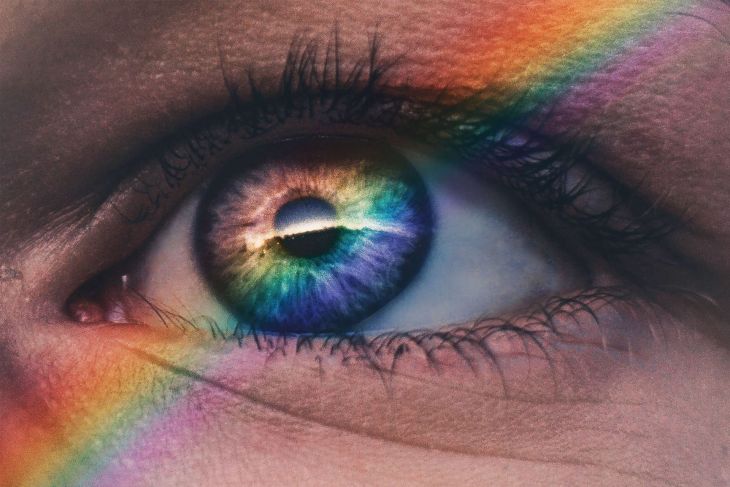 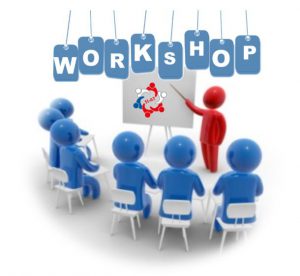 Module Outline
Part 1
The Iceberg Analogy: All Behaviour is Communication

The Social Discipline Window: Maintaining Social Norms & Behaviour Boundaries

Become a Stress Detective: Reframe Distressed Behaviour

Make Sense of Behaviour: A Functional Behaviour Analysis

Reframe Behaviour: Can’t instead of won’t

Behaviour through a Neurodiverse Lens: Autism  from the inside-out
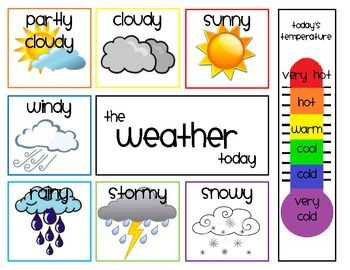 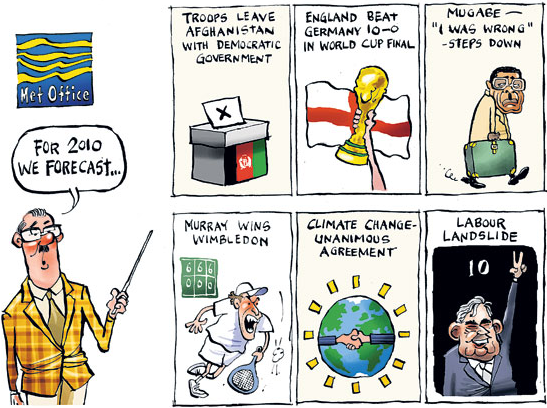 today
your
Take home
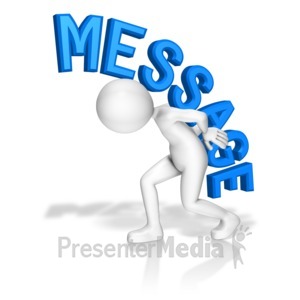 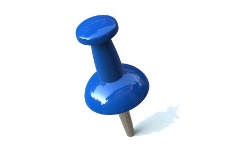 All behaviour is communication.

All behaviour serves a function.

A particular behaviour, for an individual, is the SOLUTION, not the PROBLEM!
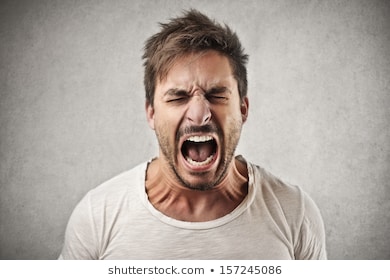 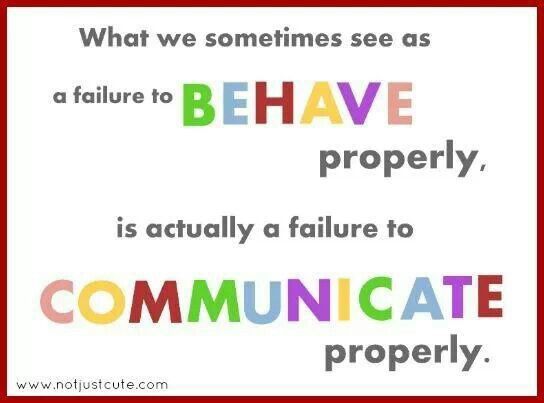 as expected.
difficulty to
adequately how we feel; what we want or need.
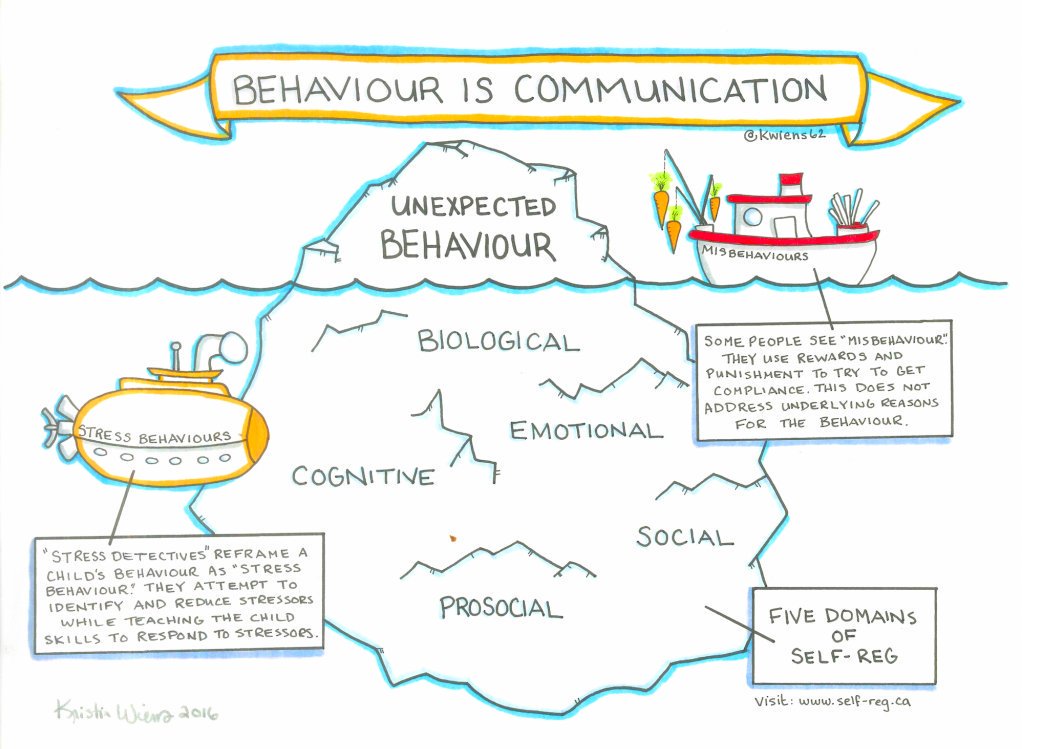 Dd Distressed Behaviour
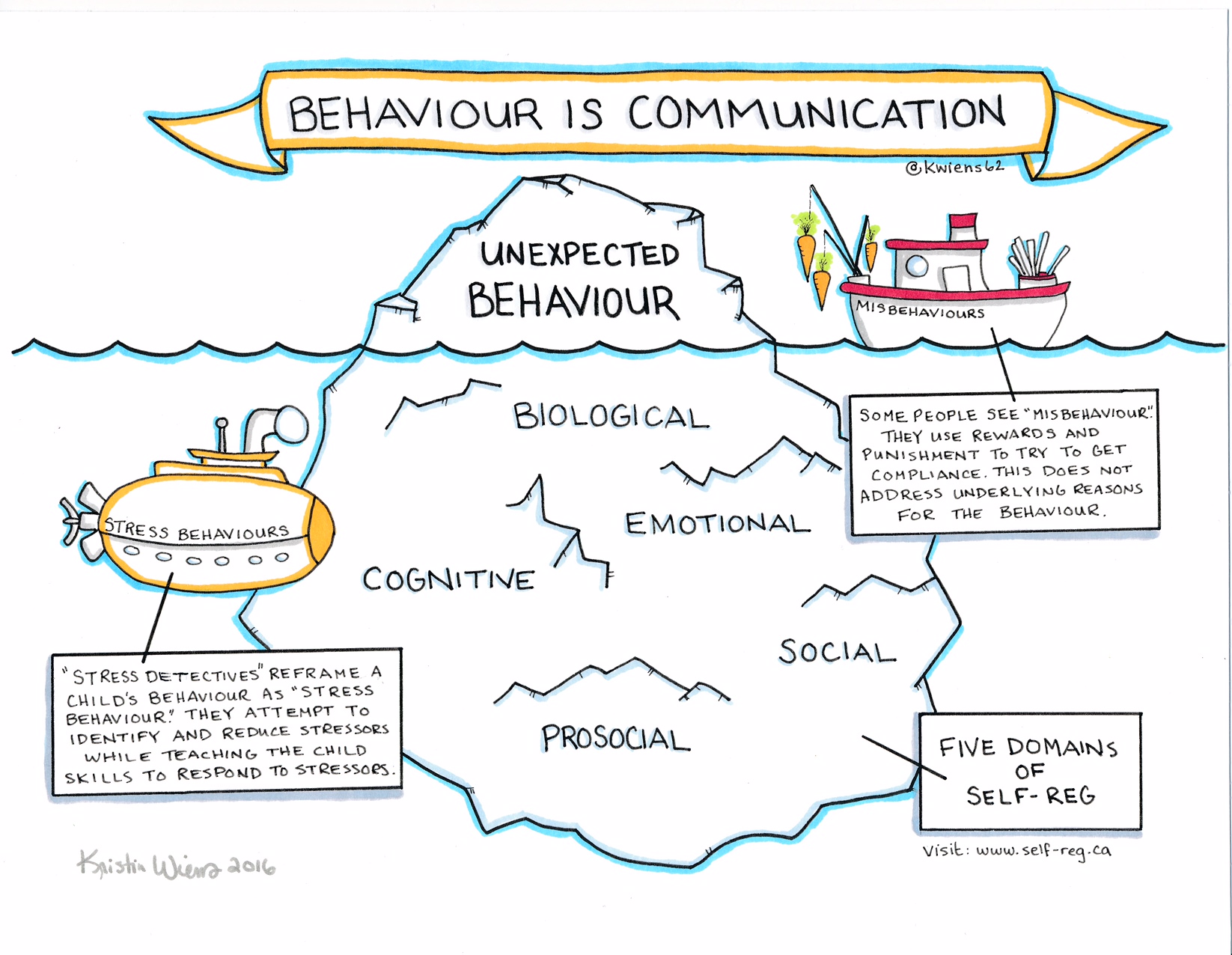 What is your usual response to your adult Autistic child’s distressed behaviour?
Common misinterpretations of observable behaviours; the tip of the iceberg
The Social Discipline Window
Approaches to maintaining social norms and behaviour boundaries
“Human beings are happier, more cooperative and productive, and more likely to make positive changes in their behaviour when those in positions of authority do things with them, rather than to them or for them.”
– Ted Wachtel
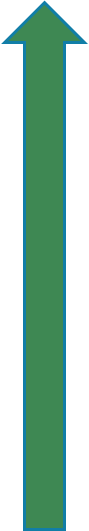 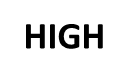 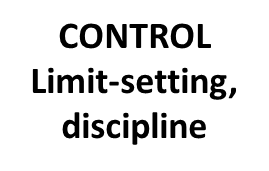 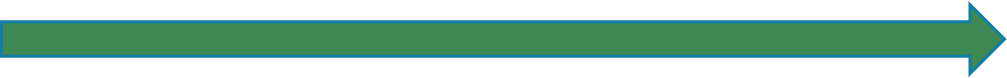 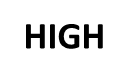 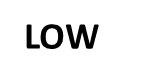 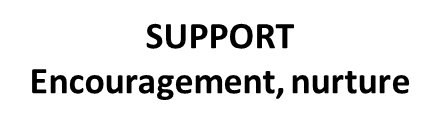 The Social Discipline Window
Which window best describes your parenting/carer style?
HIGH
Consistent
Responsive
Flexible
Accountable
Responsible
Cooperation
Negotiation
Authoritarian
Punitive
Power Struggles
Confrontation
Win-Lose
Retribution
Stigmatizing
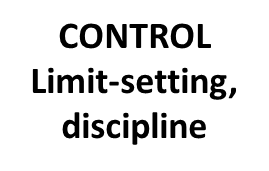 TO
WITH
Protective
Chaotic
Inconsistent
Excusing
Giving In
Blurred Boundaries
Rescuing
Passive
Indifferent
Tired
Lazy
Burnt Out
Given Up
NOT
FOR
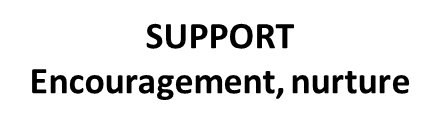 LOW
HIGH
Activity
Making sense of behaviour
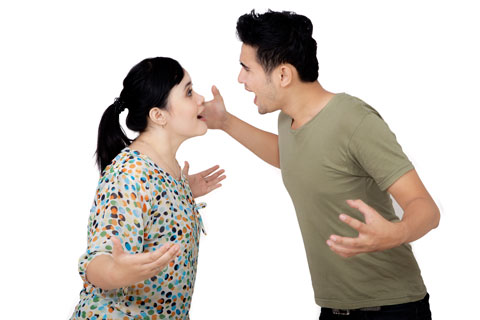 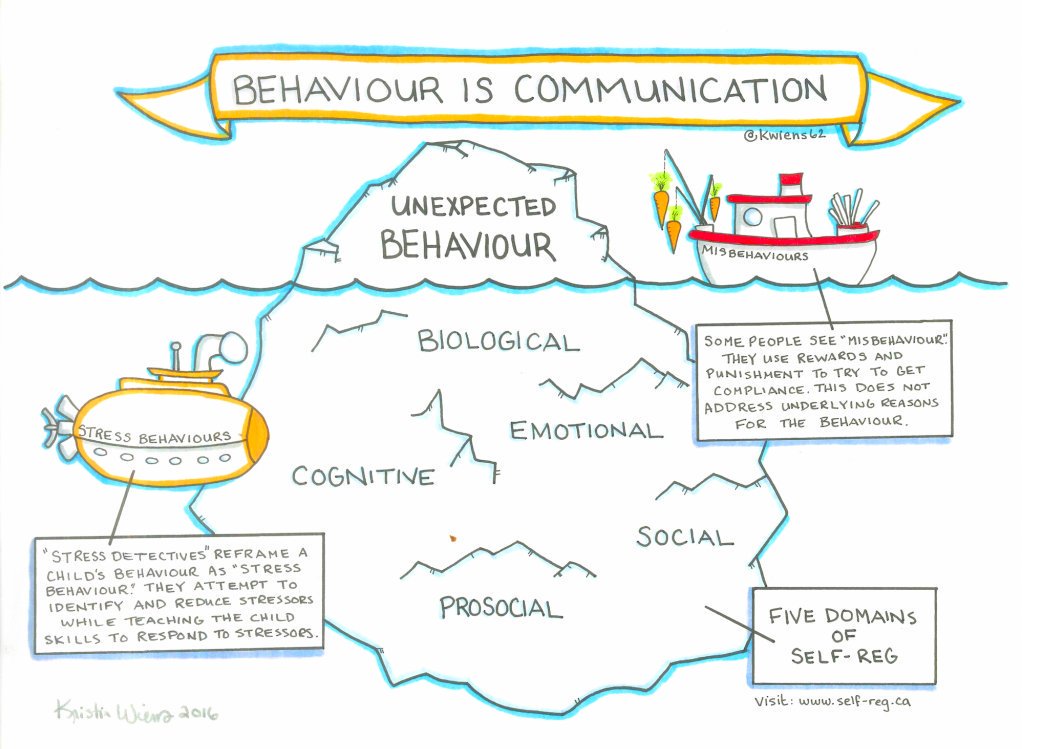 The Iceberg Analogy
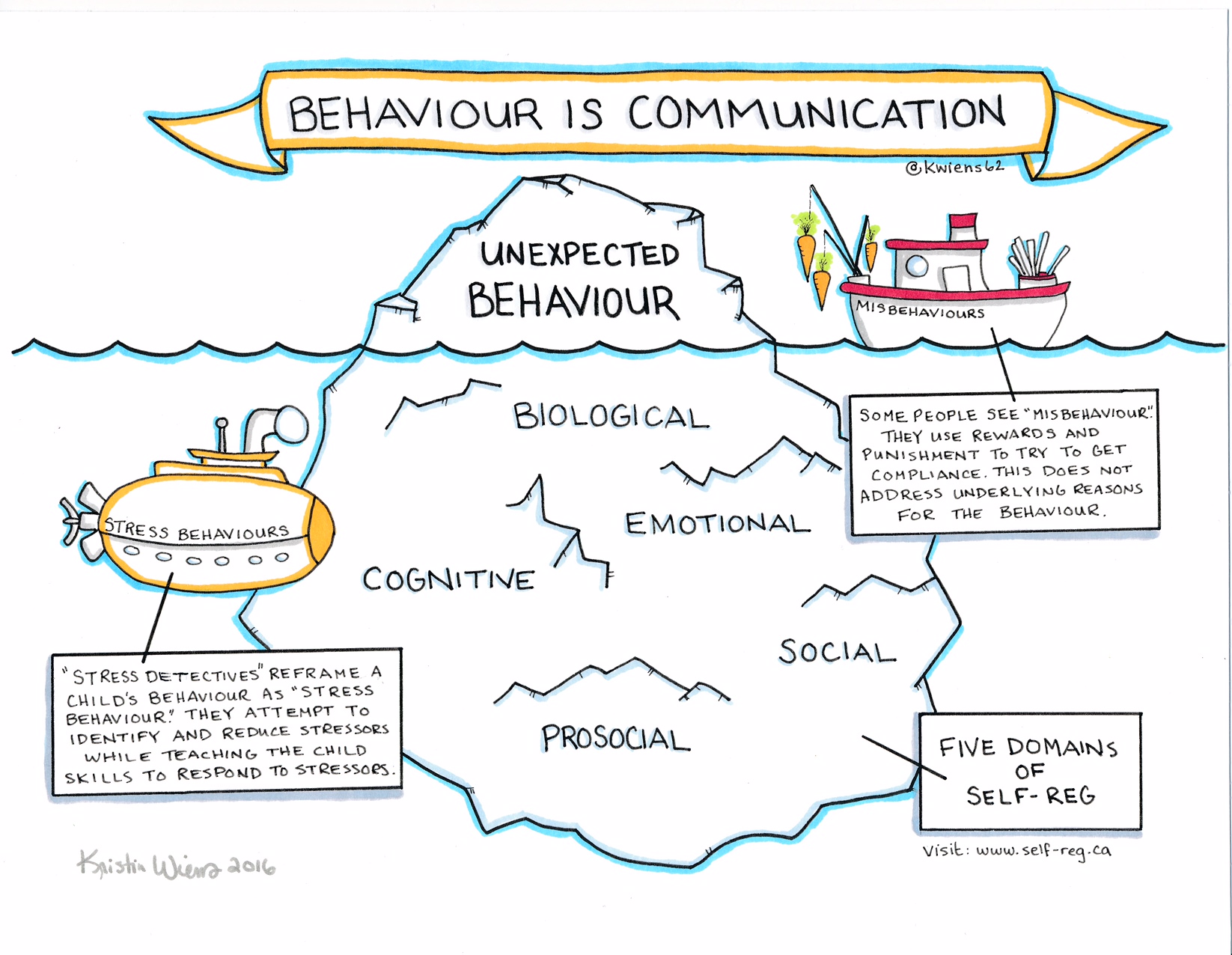 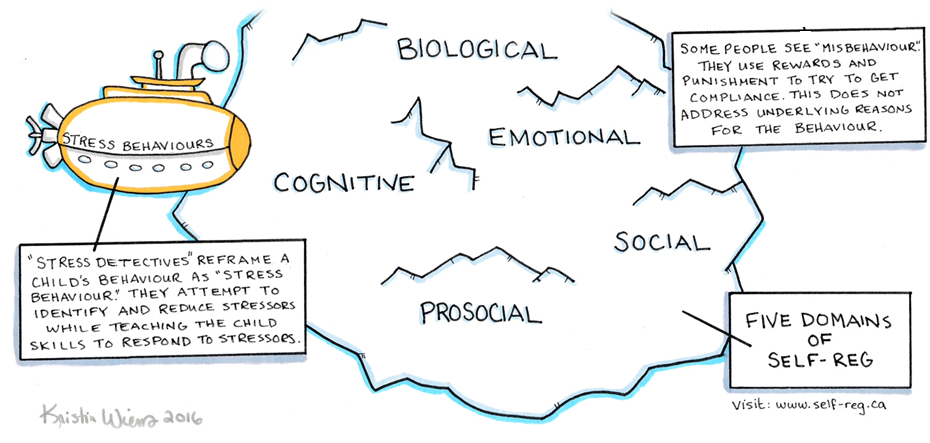 Let us explore below the surface.
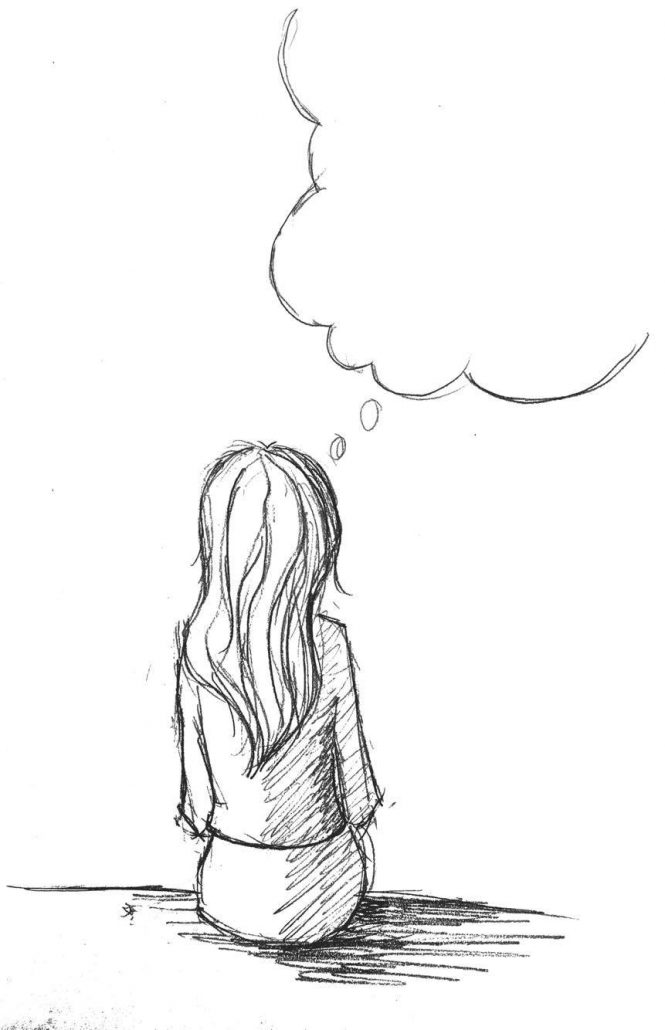 Ask yourself .  .  .
Reflect further
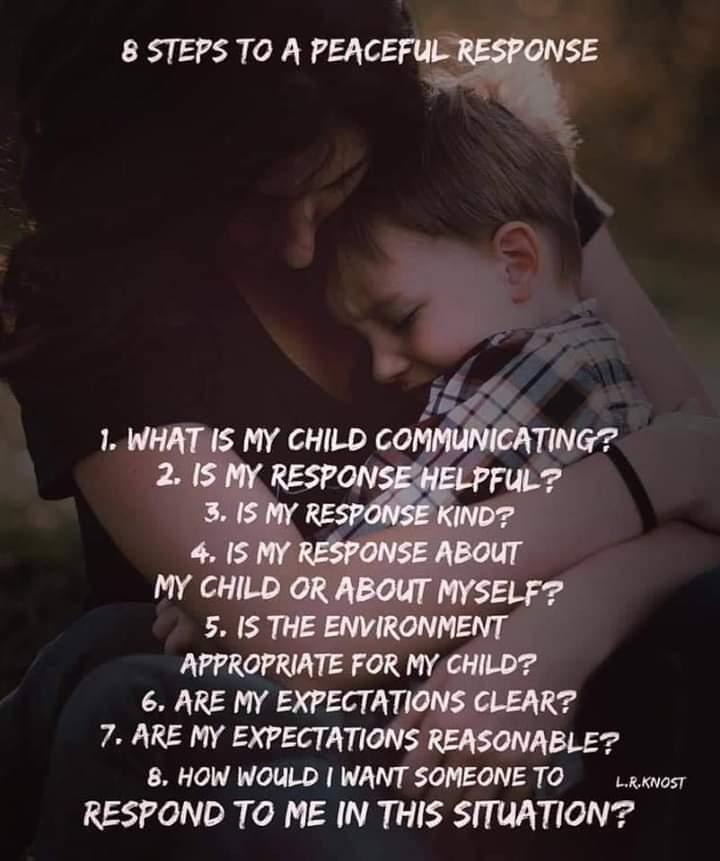 Become a stress detective
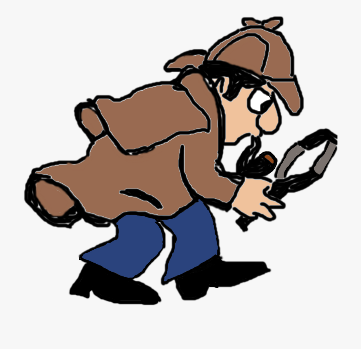 Reframe distressed behaviour as a stress behaviour
Your child may be trying to communicate one or more of the following:

frustration: they can’t do something or can’t tell you what they want
fear: they are frightened 
strong feelings: they are unhappy or angry about something
anxiety: they are feeling confused, worried, stressed, unable to think well
hyperactivity: they have excess energy 
discomfort: they are in pain and can’t tell you
attention: they are making attempts to meet their need for connection and interaction
difficulty with understanding: they may need time to work out what you mean and so don’t initially respond to an instruction 
difficulty processing or making sense of sensory experiences in the environment: for example,  may be hyper or hypo-sensitive to certain touch, noise and lights 
Seeking sensory input and/or experiences: a requirement of their nervous system
Unmet needs
We all have the following needs at some point in our lives, to a lesser or greater degree.
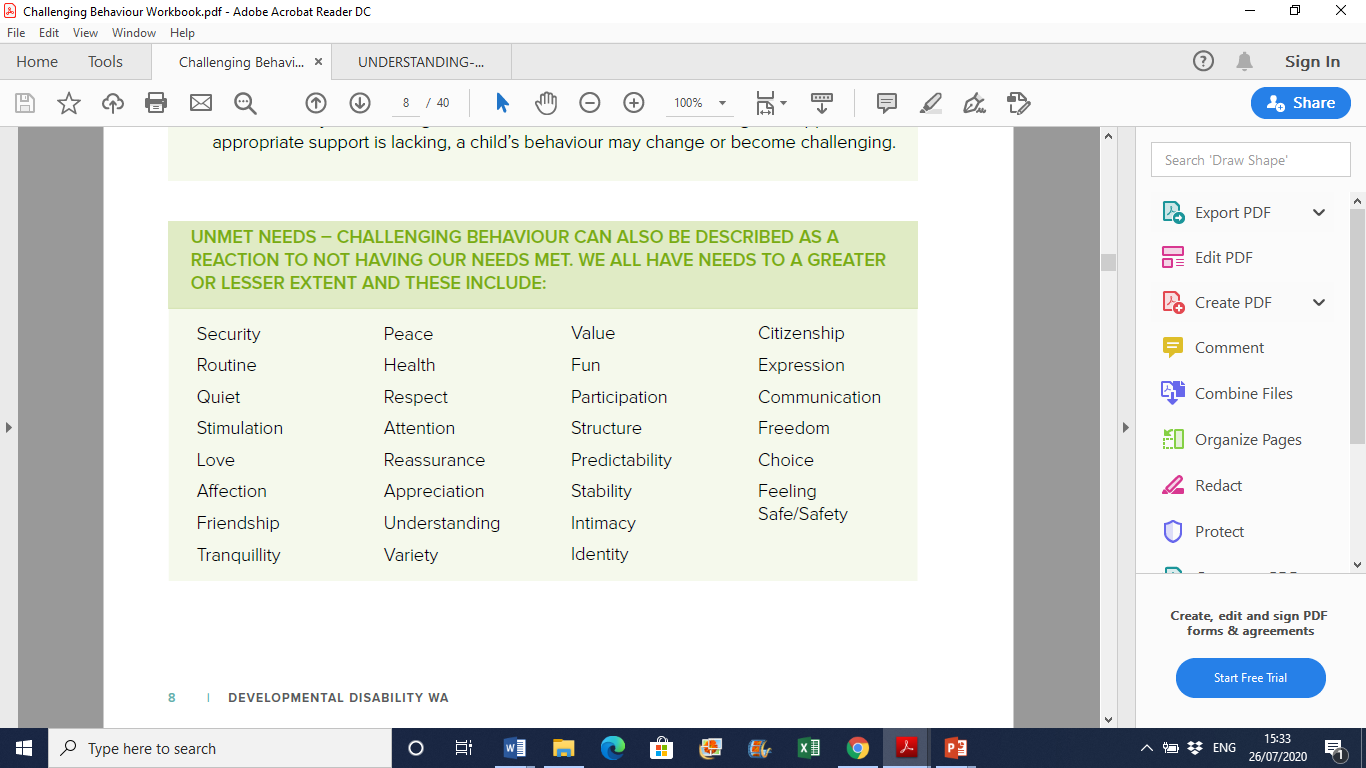 Recognize distress triggers
As a parent-carer ask yourself whether your adult Autistic child:
Has difficulty processing information?

Has difficulty anticipating what will happen?

Is unable to meet his/her sensory needs or experiences particular sensory stimuli as overwhelming e.g. noise can be overwhelming?

Has pain or other health problems?

Has difficulty concentrating?
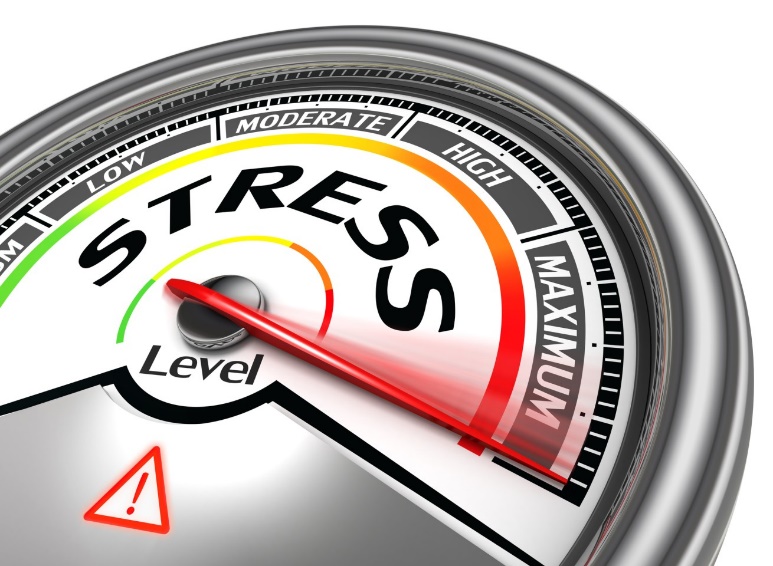 If there’s been difficulty for other people to connect socially with him/her?

If he/she wants to tell you something, but is unable to articulate this clearly?
Understand
the functions of behaviour
As a parent-carer consider what function your adult Autistic child’s behaviour serves
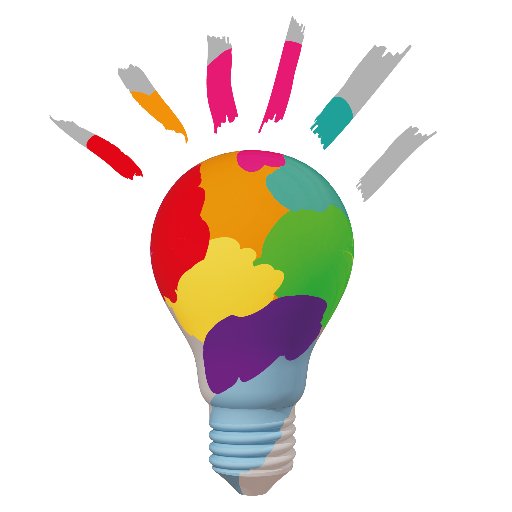 Trying to communicate the desire to receive or avoid attention

Attempting to obtain or avoid tangible objects

An effort to show that they would like to take part in or avoid an activity

Trying to receive or avoid certain sensory experiences
Consider  .  .  .
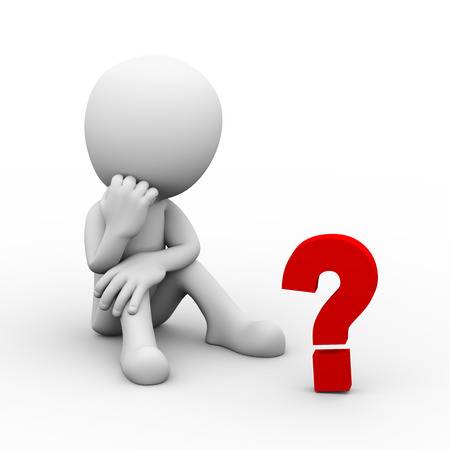 Making sense of behaviour
A Functional Behaviour Analysis
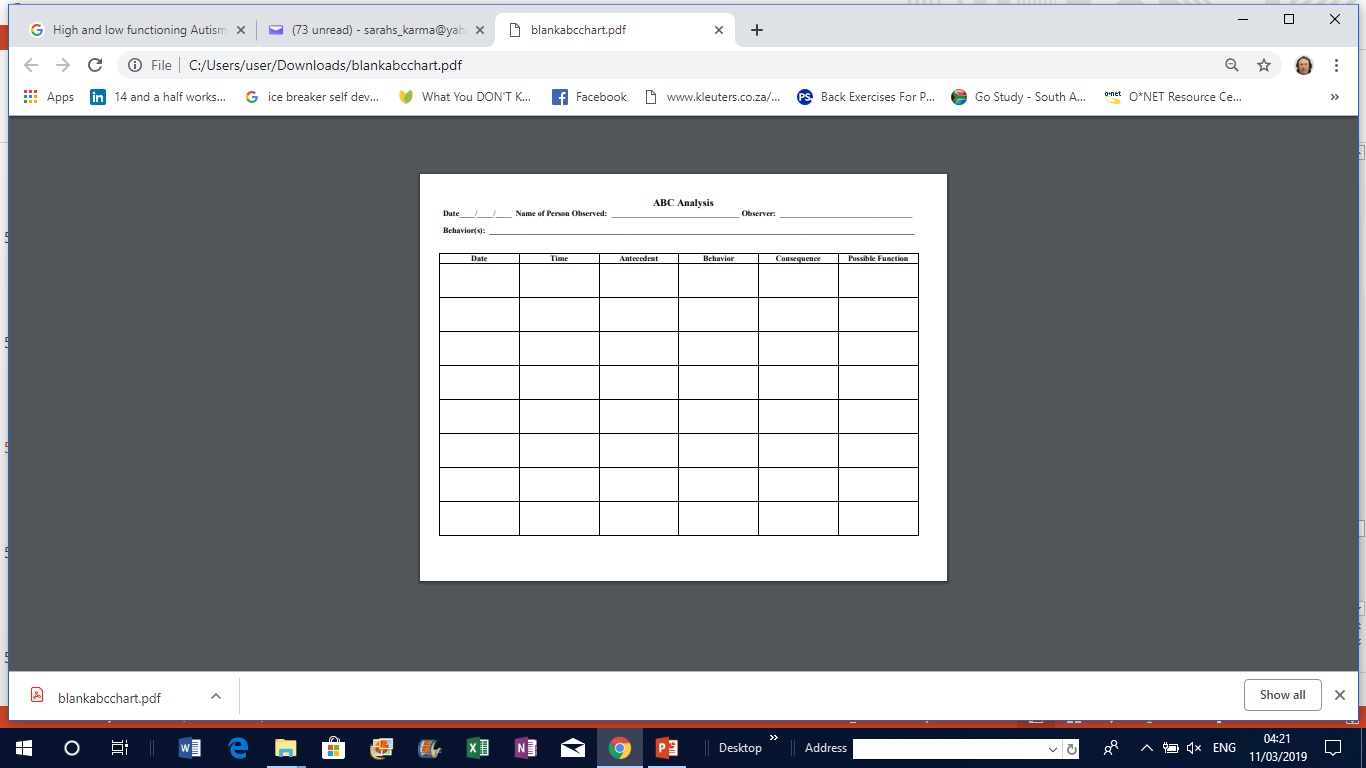 What was happening before the observed behaviour occurred?

What happened immediately following the observed behaviour?

What function could the observed behaviour be serving?
Date          Time            Antecedent  Behaviour    Consequence   Function
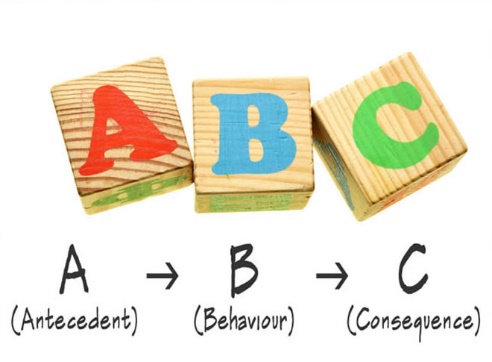 https://blogs.nottingham.ac.uk/cffp/2018/11/05/functional-analysis-a-simple-worked-example-of-a-fictional-case/
Reframing behaviour
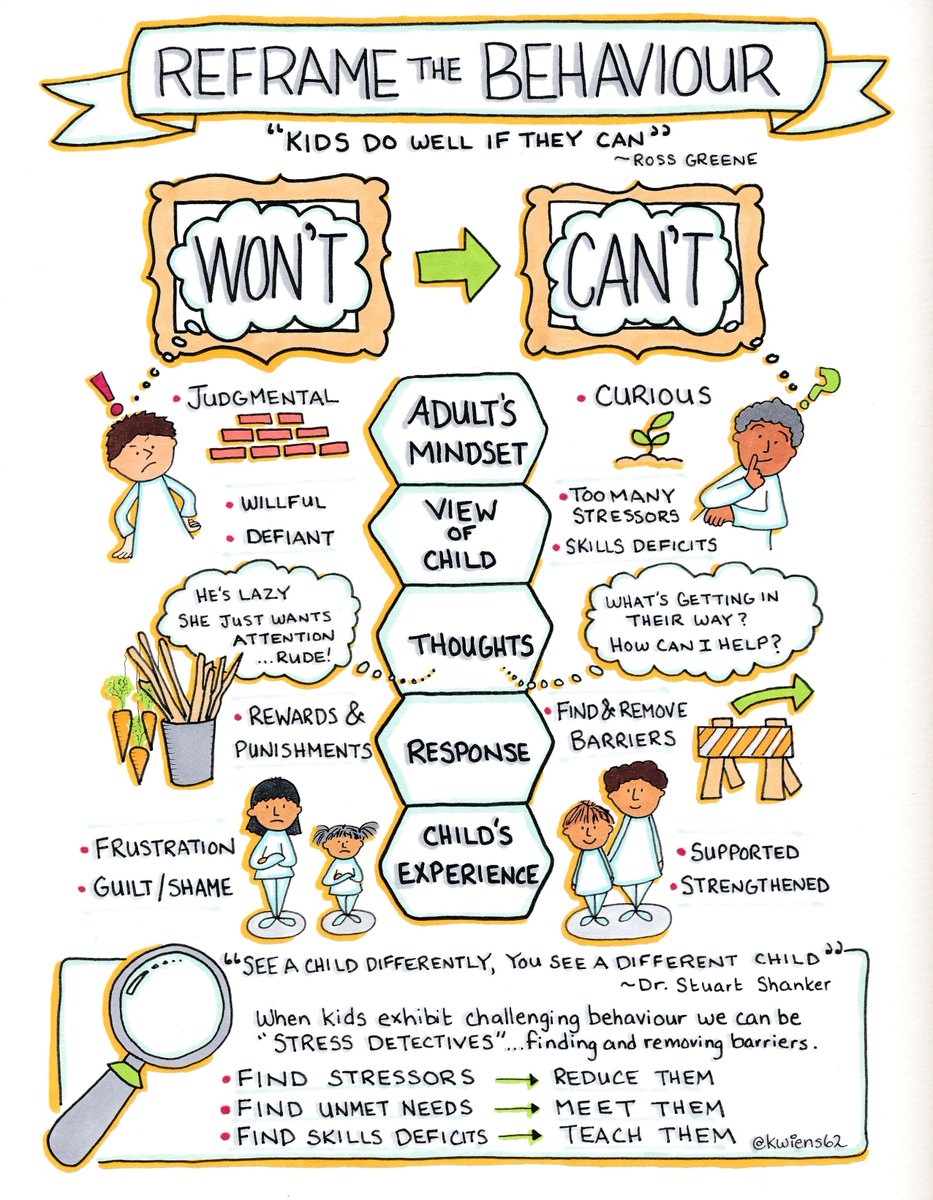 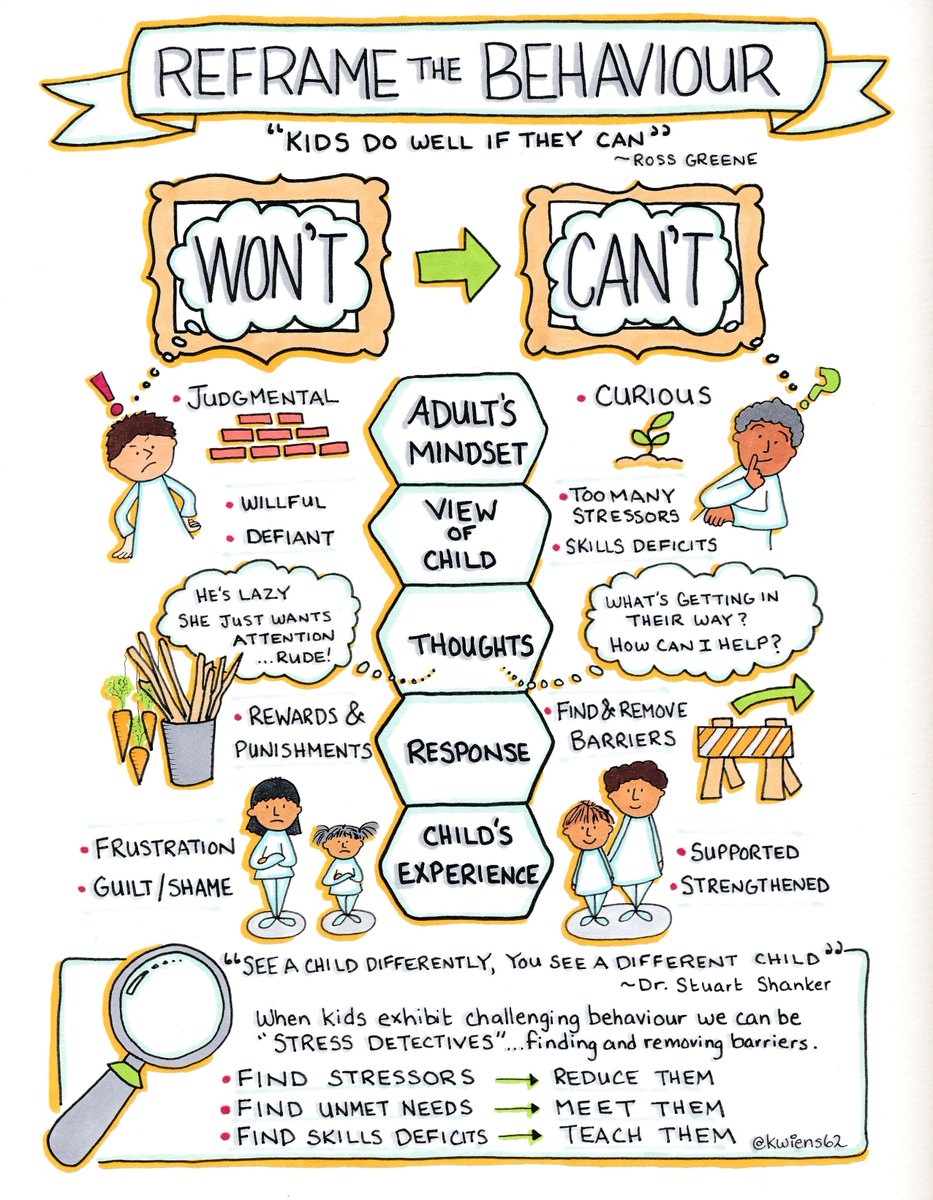 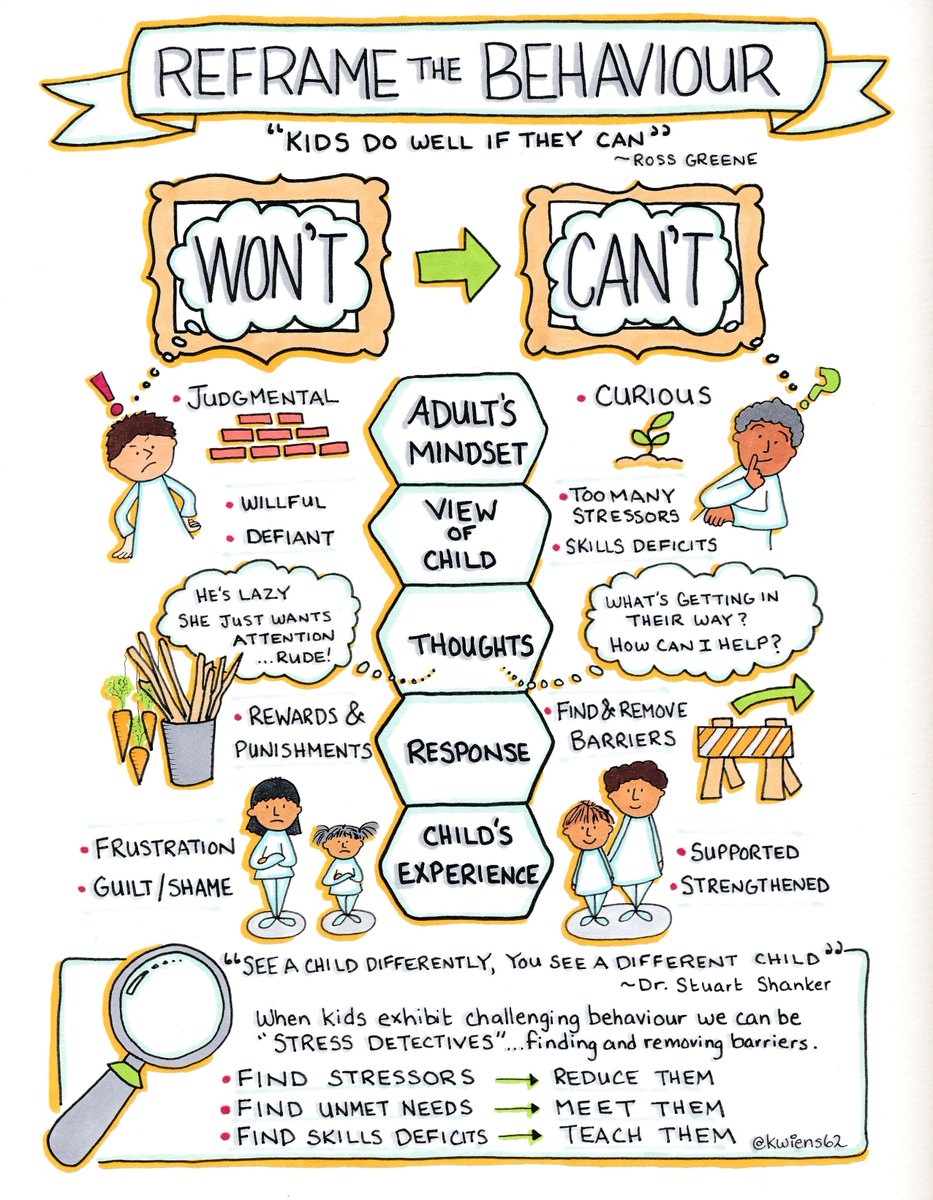 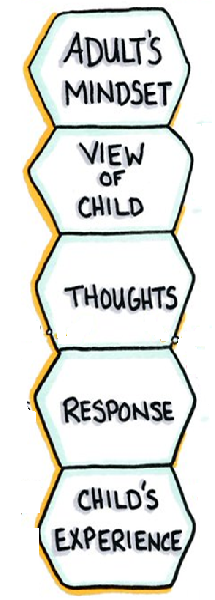 https://centerforparentingeducation.org/library-of-articles/child-development/the-skill-of-re-framing/
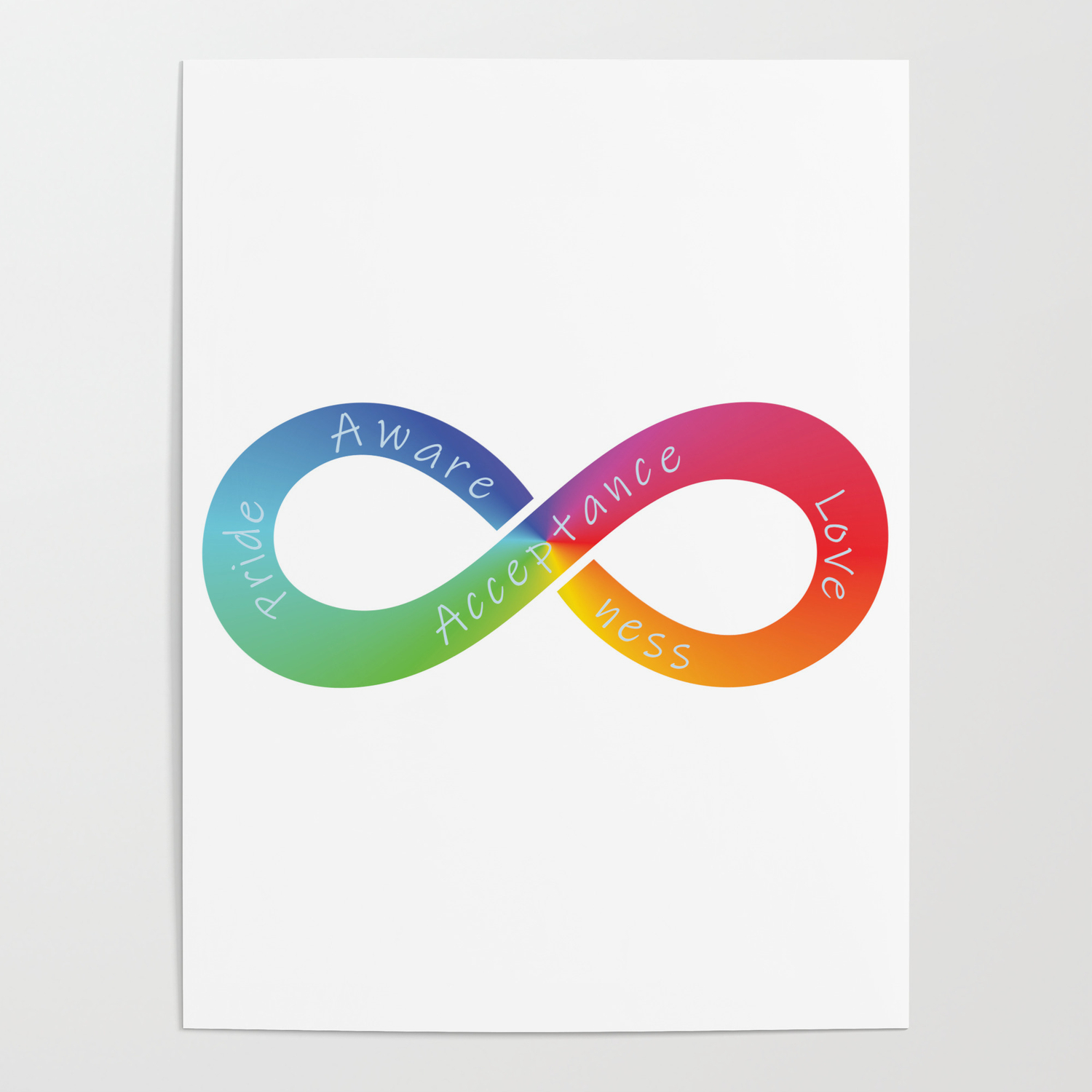 ‘When we view behaviour through the lens of neurodiversity, we come to understand that any particular behaviour in one person can, in fact, mean something completely different in another person.’
Kristy Forbes,
an autistic support specialist for neurodivergent people and their families and professionals
Autism from the inside-out
understanding how Autistic individuals think, feel, and perceive the world
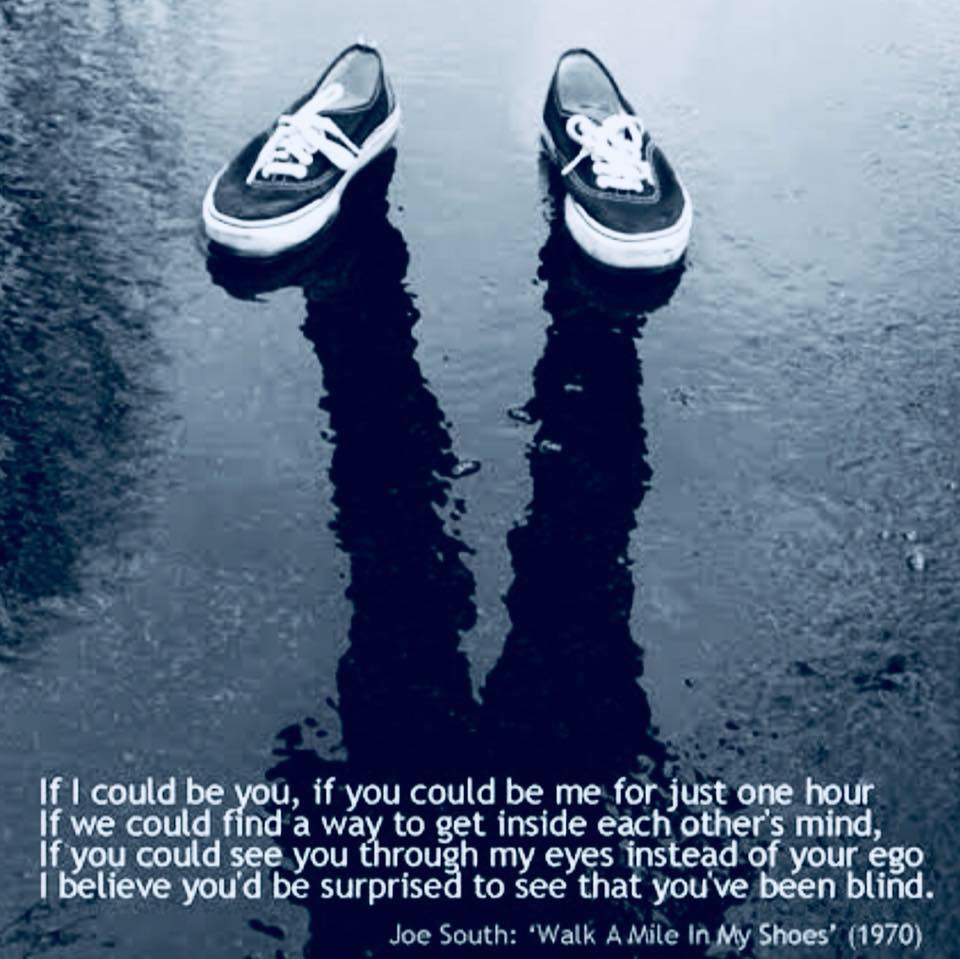 Autism is essentially perceptual, processing, and thinking differences

A different way of perceiving and experiencing the world

It is a human condition, not a behaviour disorder
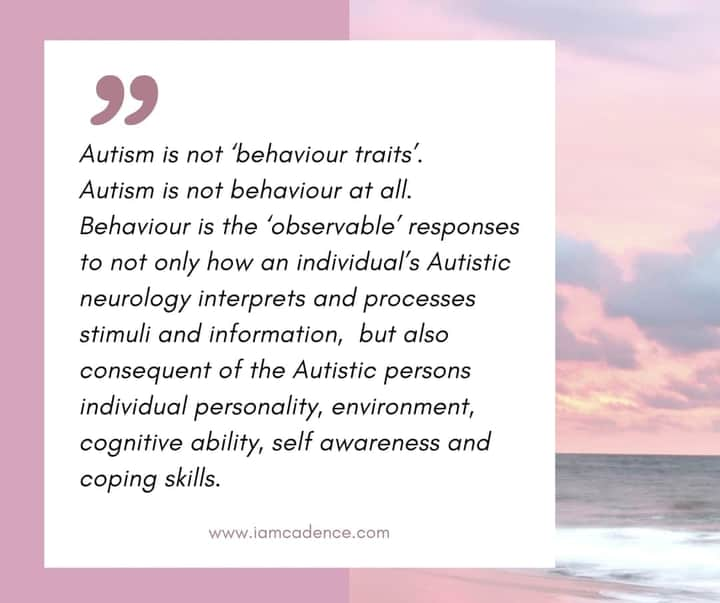 ‘
57 Albion Road, Edinburgh EH7 5QY							Tel: 0131 475 2416							Email: info@pasda.org.uk							Website: www.pasda.org.uk 									Scottish Charity Number: SC042678
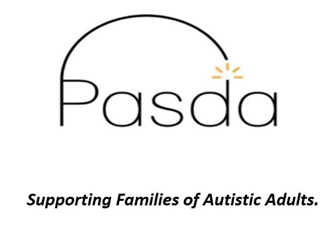 MAKE A DONATION TO SUPPORT Pasda’s WORK
If you have benefitted from this presentation, please consider supporting Pasda's work. 
You can do this in one of four ways:  
Donate via JustGiving on the Pasda website at: https://www.pasda.org.uk , at the top right of the Home Page.
Donate via JustGiving at: https://www.justgiving.com/pasdauk
Make a bank transfer. To do this, please contact us by phone or email for the account details.
Make out a cheque payable to Pasda, and mail it to our office at the address above.  

Thank you very much.